Figure 6. Spontaneous activity was reduced in TgDyrk1A neurons. (A) Schematic illustration of E2-Dish system where ...
Cereb Cortex, Volume 22, Issue 12, December 2012, Pages 2867–2877, https://doi.org/10.1093/cercor/bhr362
The content of this slide may be subject to copyright: please see the slide notes for details.
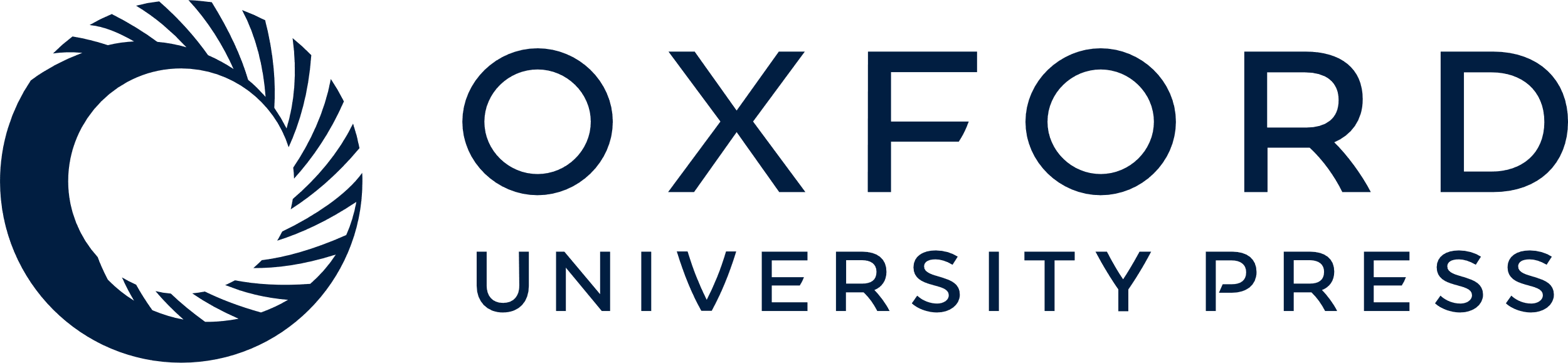 [Speaker Notes: Figure 6. Spontaneous activity was reduced in TgDyrk1A neurons. (A) Schematic illustration of E2-Dish system where cultures were seeded to obtain electrophysiological recordings. The photomicrograph shows axons coming from both wells growing along the microchannel (1-mm length). (B) Histogram represents the number of spikes fired during 5 min. (C) Representative electrophysiological recordings of the spontaneous activity registered in both genotypes. Black bars are wild type and white bars are TgDyrk1A cultures. Data are represented as means ± standard error of the mean. * P < 0.05.


Unless provided in the caption above, the following copyright applies to the content of this slide: © The Author 2012. Published by Oxford University Press. All rights reserved. For permissions, please e-mail: journals.permissions@oup.com]